The Imitation Game
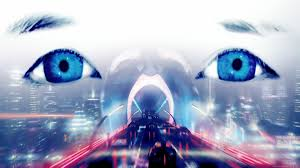 INST 4200
David J Stucki
Spring 2015
What is the Turing Test?
Activity 1…
Reflections

“I believe that in about fifty years’ time it will be possible to programme computers, with a storage capacity of about 109, to make them play the imitation game so well that an average interrogator will not have more than 70 per cent chance of making the right identification after five minutes of questioning.”—Alan Turing —
A brief history…
1936	Turing first describes modern computers
1941	Konrad Zuse’s Z3 – 1st electromechanical, programmable, fully automatic, digital computer
1943	Colossus: 1st electronic digital programmable computer
1946	ENIAC: made in the USA by Eckert & Mauchly
1950	Turing’s Computing Machinery and Intelligence
1954	Turing’s death
1956	Dartmouth Conference: A.I. is born
For thirty years the motivating question driving A.I. research was “Can the Turing Test be passed?”
1980	John Searle publishes the Chinese Room
Chinese Room
Activity 2…
Reflections

Turing himself had suggested some possible objections to machine intelligence. He gave them the following titles:
Theological, “Heads in the Sand”, Mathematical, Consciousness, Various Disabilities, Lady Lovelace’s Objection (originality), Continuity in the Nervous System, Informality of Behaviour, and ESP.
Searle’s argument appeared to be new, and was a death knell for interest in the Turing Test, at least for a decade.
Hugh Loebner & Beyond
Loebner Prize
1991-present: Brian Christian participated in 2009 in Brighton, UK
2014: held at Bletchley Park in honor of Turing centenary

In recent years, an increasing dissatisfaction with the TT has led many researchers to seek an alternative

RoboCup	2013 Teaser	Bloopers

Winograd Schema Challege

Beyond Turing 2015
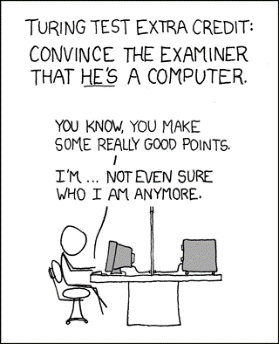 The Most Human Human
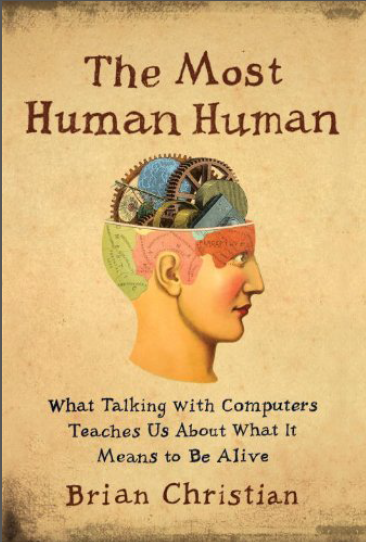 Activity 3…
Reflections
Next Time…
Levesque, Chapter 2 (A Procedure for Thinking)

Research Paper details…